БЕЗОПАСНОСТЬ НА ВОДЕ
В картинках и стихах
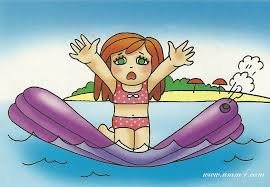 Моя личная просьба к вам, дети:
Не купайтесь долго, дети, можно заболеть.Выходите вы на сушу часто, чтобы загореть.И на солнце долго не сидите –Солнце может перегреть!Головной убор не забывайте!И мои слова запоминайте!
Любят детки на волнахПлыть на надувных кругах.Или на цветных матрасахНравится им покататься.Только правило одноНикогда не забывай!На матрасах и кругах,Далеко не заплывай!Они могут прохудитьсяЗатонул и был таков.Вряд ли кто-то докричитсяДо далеких берегов.
Если вы в лодке поплыть захотите,То обязательно, дети, учтите:Можно кататься весь день, до заката,Только раскачивать лодку не надо,И за красивым цветком не тянуться –Может судёнышко перевернуться…Всплыть не сумеешь – тогда быть беде!Будь осторожен всегда на воде!
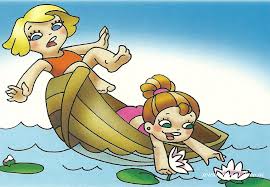 На высоком берегу,Дети не играйте!Из-под ног уйти земляМожет, так и знайте!И с обрыва прямо внизВ воду полетите…И останется кричать:«Люди, помогите!!!»
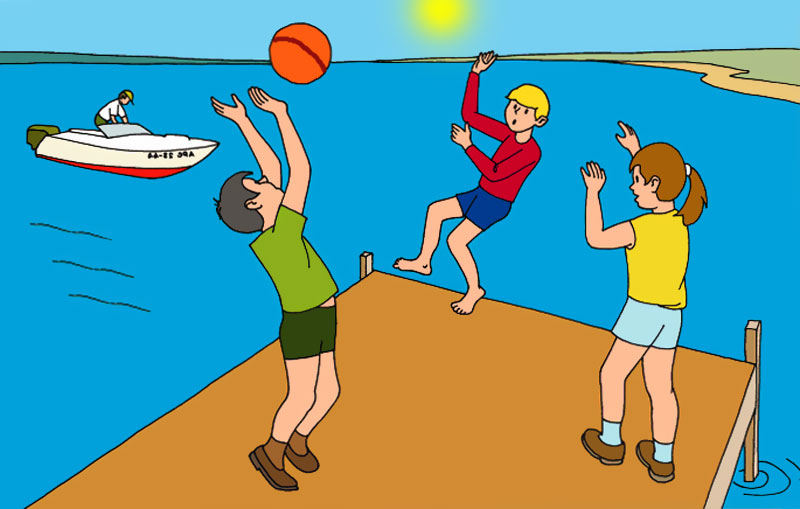 Заметить очень сложноИх в водной глубине
Запомните, ребята,Вам твердо надо знать,Что в месте незнакомомЗапрещено нырять!Ведь может очень мелкимТо место оказаться.Опасно головоюВ песок туда втыкаться.А также стекла, камни,Вдруг спрятались на дне.Заметить очень сложноИх в водной глубине
Не купайся в грозу!
Когда гроза вдруг началась,Чтоб не было бедыНе плавай, не купайся.А вылезь из воды.Ведь всякое бывает,И нам не угадать,Куда сегодня молнияЗахочет попадать.
Мальчики сбили чудеснейший плот,И по реке они мчатся вперед!Хочет увидеть красу дальних странПара матросов, один капитан.Только разъехались бревна в плоту,И позабыли друзья про мечту.Еле спаслись, а могли и не всплыть,Нечего с речкой так лихо шутить!Крайне опасно, хочу намекнуть,Очень легко ведь с плота утонуть!
У сточных труб, ребята, не купайтесь,Ведь в них вас может быстро затянуть.И не получится у вас, как ни старайтесь,Подняться вверх, чтоб воздуха глотнуть.
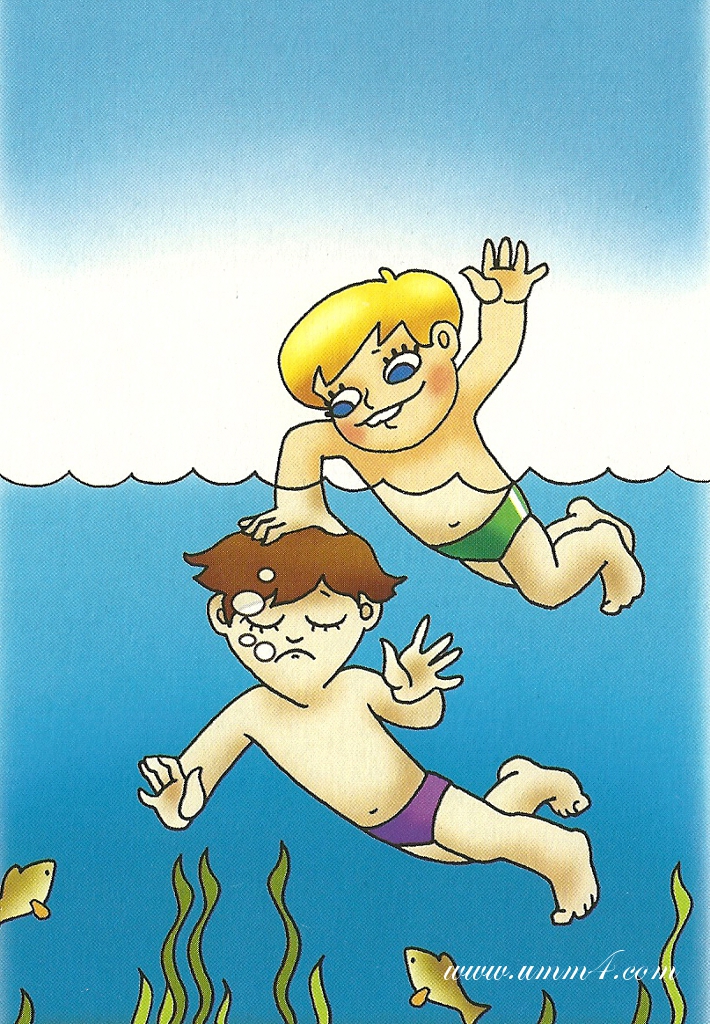 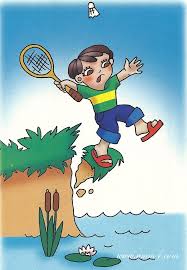 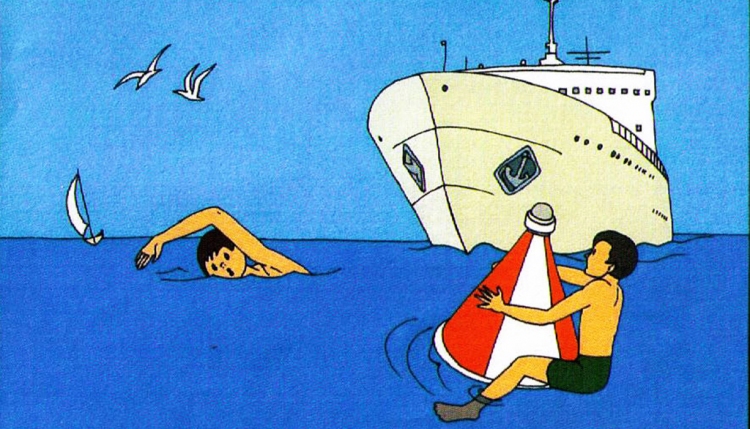 К судам моторным, лодкам, баржамНе подплывайте! Это важно!Ведь с судна разглядеть вас сложно,Затормозить — и вовсе невозможно.Волны такие суда посылают,Как с ними справиться, мало кто знает.Так накроет волной вероятно,Навряд ли вернешься домой ты обратно!